Dominik William Perry
I´m in our livingroom
I´m doing my homework.
I´m playing the guitar.
I´m reading my favourite book.
I like geography.
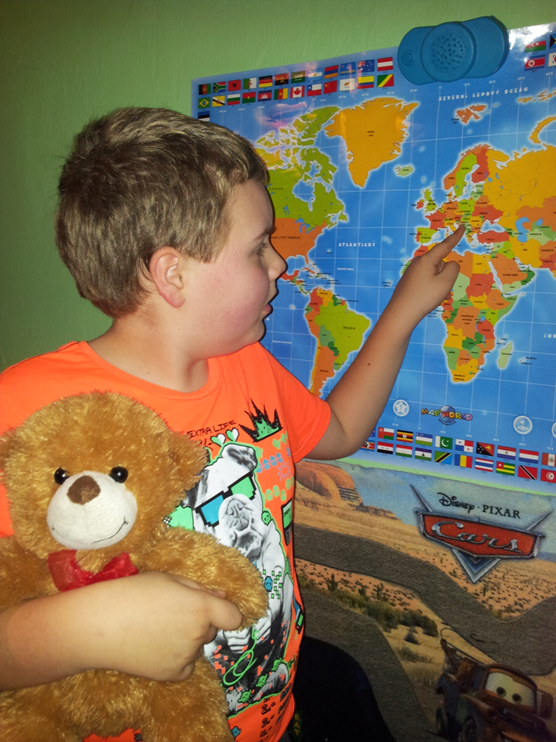 I´m playing with my toys.
I´m sleeping in my bed.